Validation using Ray-matching and DCC with VIIRSs through parallel observation of Himawari-8,9
KODERA Kazuki and OKUYAMA Arata  
Meteorological Satellite Center of
Japan Meteorological Agency
Introduction
Himawari-9/AHI started to observe as operational satellite on 13th December 2022.



Although AHI onboard Himawari-9 has the same observation function as that onboard Himawari-8, there are slight differences due to sensors individual variability.
E.g.) Center wavelength and shape of SRFs
Before the switchover, parallel observation of Himawari-8,9/AHI was performed. (27th Sep. to 13th Dec. 2022)
Validations for the difference between AHI8 and AHI9 by Ray-matching and DCC methods.
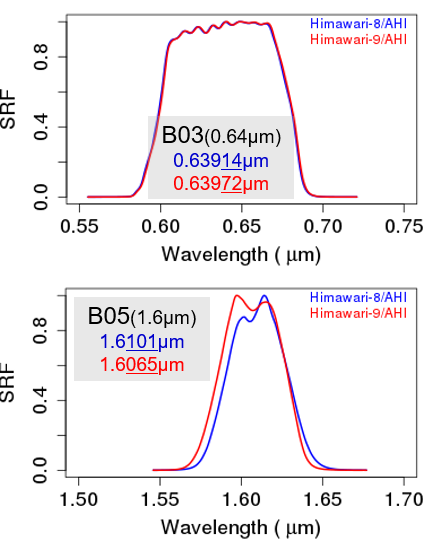 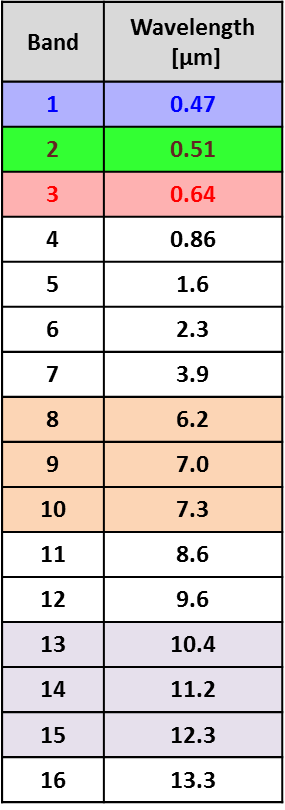 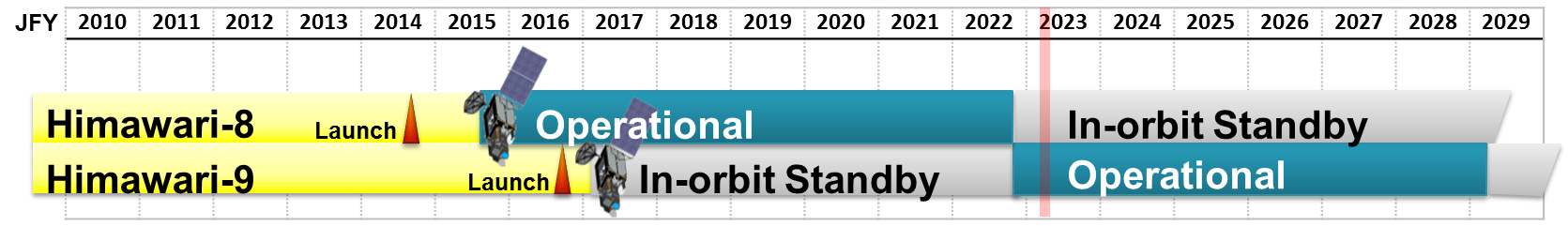 VNIR
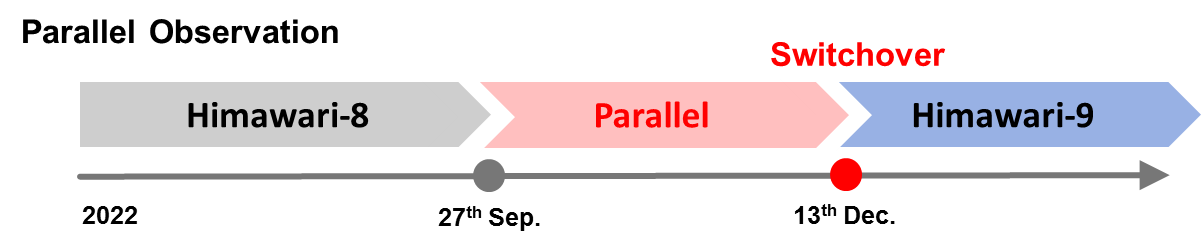 02 March 2023
2
GSICS Annual Meeting in College Park, Maryland, USA
Outline
Ray-matching method
Outline of implementation in JMA 
Validation results for AHI8 and AHI9
DCC method
Outline of test implementation in JMA 
Validation results for AHI8 and AHI9
Comparing Ray-matching and DCC methods on AHI9 biases validation
Comparison with the direct comparison(GEO-GEO approach) : AHI9 vs. AHI8
The validation of AHI sensor sensitivity trends
02 March 2023
3
GSICS Annual Meeting in College Park, Maryland, USA
Outline of Ray-matching method in JMA
Input data
Himawari-8/9 data is not corrected by solar diffuser on real-time basis 
VIIRS data is downloaded from NOAA CLASS server.
Himawari-8/9 AHI data 
(2 km resolution)
SNPP or N20
VIIRS SDR
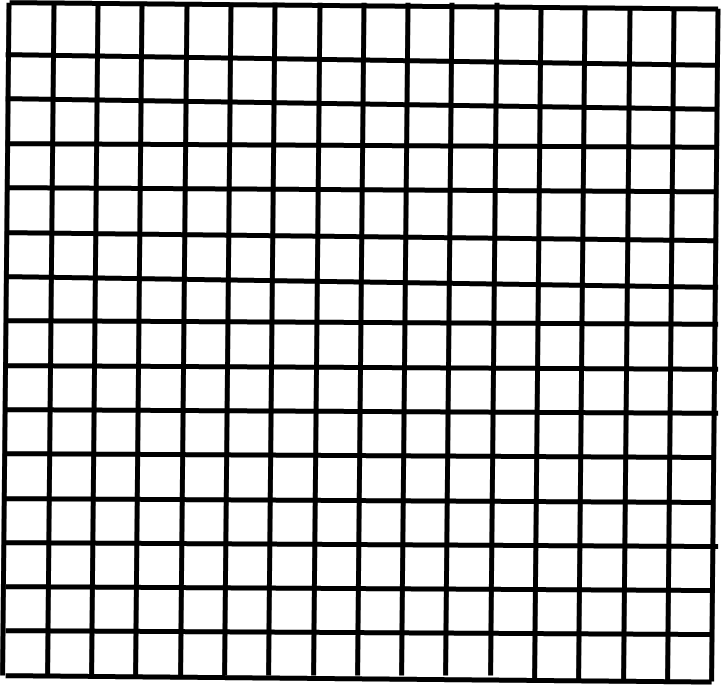 data filtering
Collocating
Details of our implementation is shown on back-up slides.
Pass
Collocations
Apply SBAFs
SBAFs
Using NASA SBAF Tool (B01-05) and calculating radiative transfer model (B06)
Outcomes
02 March 2023
GSICS Annual Meeting in College Park, Maryland, USA
4
Validation results by Ray-matching method
B03 (0.64um) of AHIs
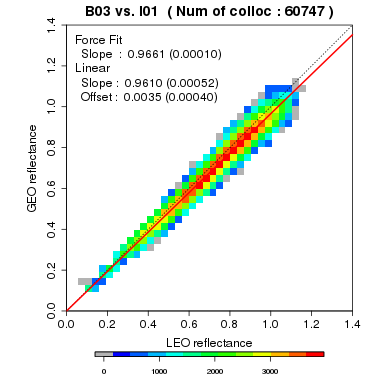 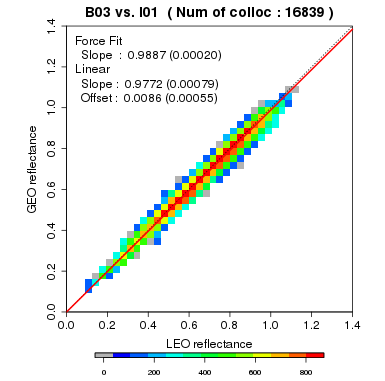 AHI9 vs.N20
AHI9 vs.SNPP
Scatter plot variation and number of collocations of AHI9 are similar to those of AHI8.
The differences between AHI9 and AHI8 are in ~5%. (except B05)
In both AHIs, the differences against N20 and SNPP are in ~2%.
Moyer et al. (2021) indicates that ~2% bias exists between SNPP and N20 in all reflective solar bands.
These ray-matching results are good agreement with this reference.
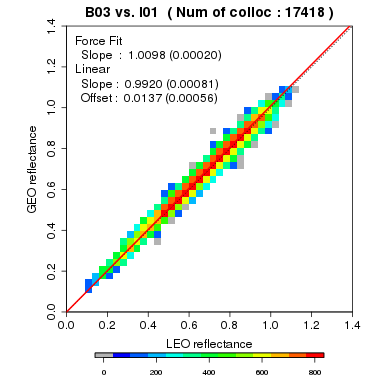 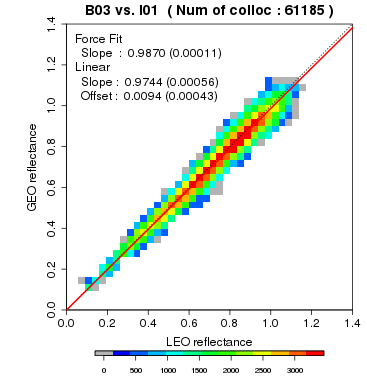 AHI8 vs.N20
AHI8 vs.SNPP
02 March 2023
5
GSICS Annual Meeting in College Park, Maryland, USA
Outline
Ray-matching method
Outline of implementation in JMA 
Validation results for AHI8 and AHI9
DCC method
Outline of test implementation in JMA 
Validation results for AHI8 and AHI9
Comparing Ray-matching and DCC methods on AHI9 biases validation
Comparison with the direct comparison(GEO-GEO approach) : AHI9 vs. AHI8
The validation of AHI sensor sensitivity trends
02 March 2023
6
GSICS Annual Meeting in College Park, Maryland, USA
Test implementation outline of DCC method in JMA
Input data
Himawari-8/9 AHI data 
(2 km resolution)
SNPP or N20
VIIRS SDR
Input data is the same as Ray-matching method.
Select DCC
Apply Hu model
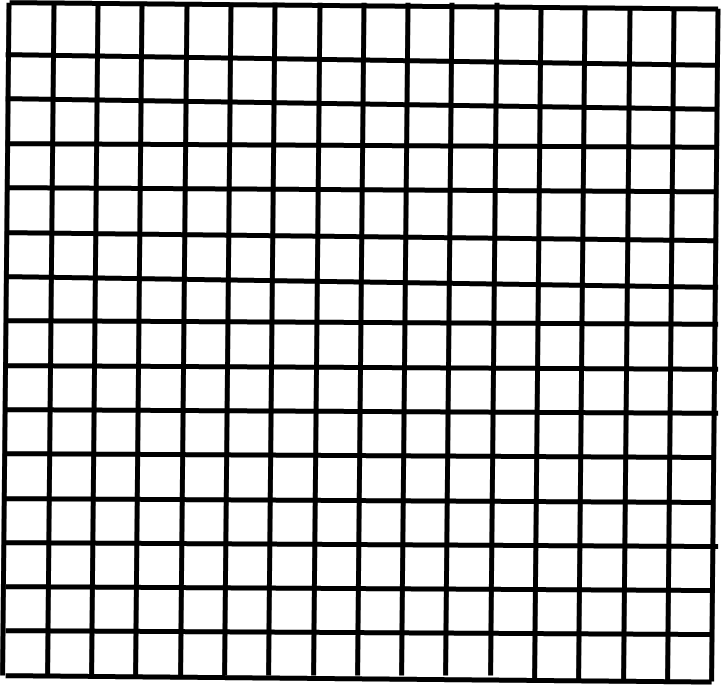 data filtering to get DCC pixels
Bin sizes are tentative and come from approximately 0.3% of the mean values.
Hu model
Calculation
VIIRS
Mode/mean value
N20 reference value *1
AHI
mode/mean value
AHI value vs. N20 reference value*1
AHI / N20_ref. *SBAF
AHI value vs. N20 observation derived from SDR
AHI / N20_sdr *SBAF
AHI value vs. SNPP observation derived from SDR
 AHI / SNPP_sdr *SBAF
SBAFs
Comparison with
each mode (in B01-B04) or mean (in B05-B06) 

* Deseasonalization is NOT applied yet in this test implementation.
*1: In here, N20 reference value means the reference DCC radiances of N20/VIIRS calculated for each GEO domain suggested by Raj at the past GSICS VNIR monthly meeting. These values (right bottom table) refer to Raj’s following presentation.
Reference http://gsics.atmos.umd.edu/pub/Development/20210610/DCC_ATBD_June_10_2021.pdf
                    http://gsics.atmos.umd.edu/pub/Development/20230112/Bhatt_VIIRS_DCC_reference4GEOsV1.pdf
02 March 2023
7
GSICS Annual Meeting in College Park, Maryland, USA
Validation results by DCC method
B03 (0.64um) of AHI9
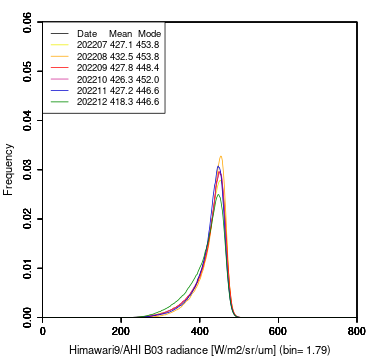 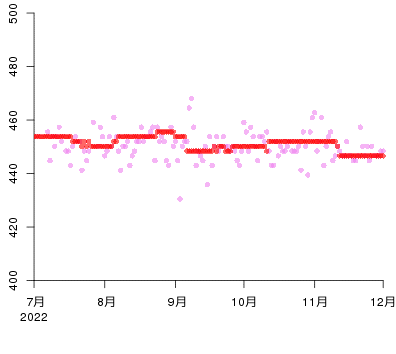 Re-analysis period(+/- 14days)
Daily period (1day)
Mode radiance (W/m^2/sr/um)
Tuning period
Jul.        Aug.       Sep.        Oct.       Nov.      Dec.
2022
B03 (0.64um) of AHI8
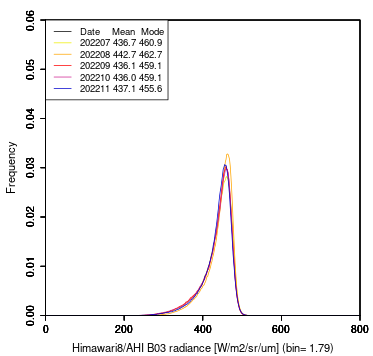 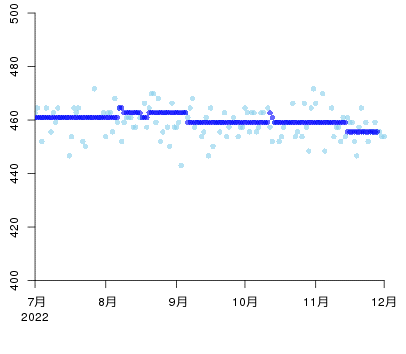 AHI9’s PDFs are smooth as similar to AHI8’s.
Time series are stable but AHI9’s plots seem to have slight larger variation than AHI8’s.
The differences between AHI9 and AHI8 are in ~5%. But in B01, it seems that AHI9 has slight large bias against N20.
Mode radiance (W/m^2/sr/um)
Re-analysis period(+/- 14days)
Daily period (1day)
Jul.        Aug.       Sep.        Oct.       Nov.      Dec.
2022
GSICS Annual Meeting in College Park, Maryland, USA
8
02 March 2023
Outline
Ray-matching method
Outline of implementation in JMA 
Validation results for AHI8 and AHI9
DCC method
Outline of test implementation in JMA 
Validation results for AHI8 and AHI9
Comparing Ray-matching and DCC methods on AHI9 biases validation
Comparison with the direct comparison(GEO-GEO approach) : AHI9 vs. AHI8
The validation of AHI sensor sensitivity trends
02 March 2023
9
GSICS Annual Meeting in College Park, Maryland, USA
Comparison by Ray-matching and DCC methods
In Oct,2022
AHI9 biases against N20
AHI9 biases against AHI8
AHI9 is Brighter
AHI9 is Brighter
AHI9 is darker
AHI9 is darker
Differences between Ray-matching and DCC methods are within about 5% except NIR bands(B05 and B06).
In the point of differences between AHI9 and AHI8, Ray-matching and DCC methods are good agreement. (<1%)
However, the AHI9 biases validated by DCC method are larger than those by Ray-matching method.
These may indicate there is room of improvement in our DCC test implementation.
In VIS bands, DCC with N20_ref. results are better agreement with ray-matching results than DCC with N20_sdr. On the other hand, in NIR bands,  DCC with N20_sdr seems to be better.
02 March 2023
10
GSICS Annual Meeting in College Park, Maryland, USA
GEO-GEO approach : AHI9 vs. AHI8
GEO-GEO approach 
AHI9 minas AHI8 reflectance for each pixel under the conditions: same time and position  
Not considering the difference of SRFs. But in VNIR band, AHI9 SRFs are almost same as AHI8 SRFs (SBAFs~1) except B05.
These results are able to be regarded as the differences of AHI9 and AHI8 except B05.
(1day loop on Oct. 1st,2022)
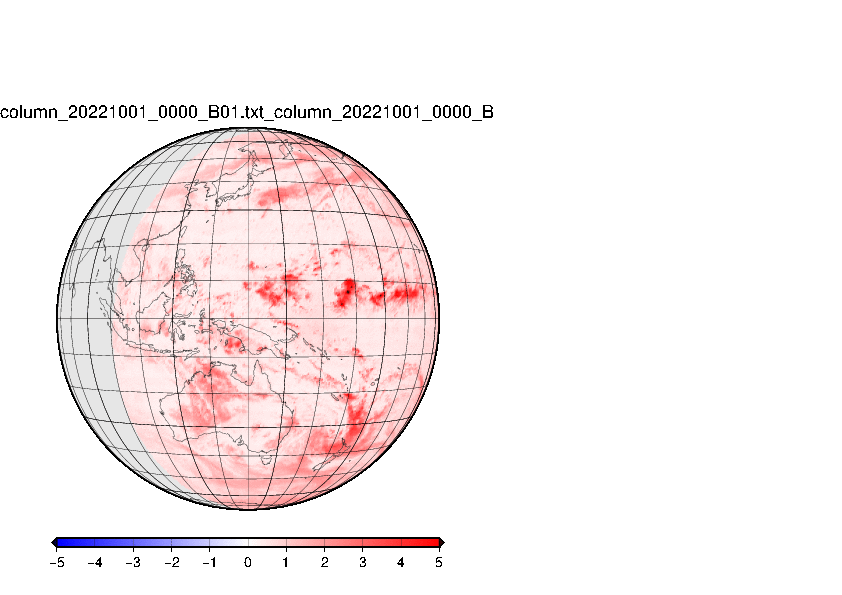 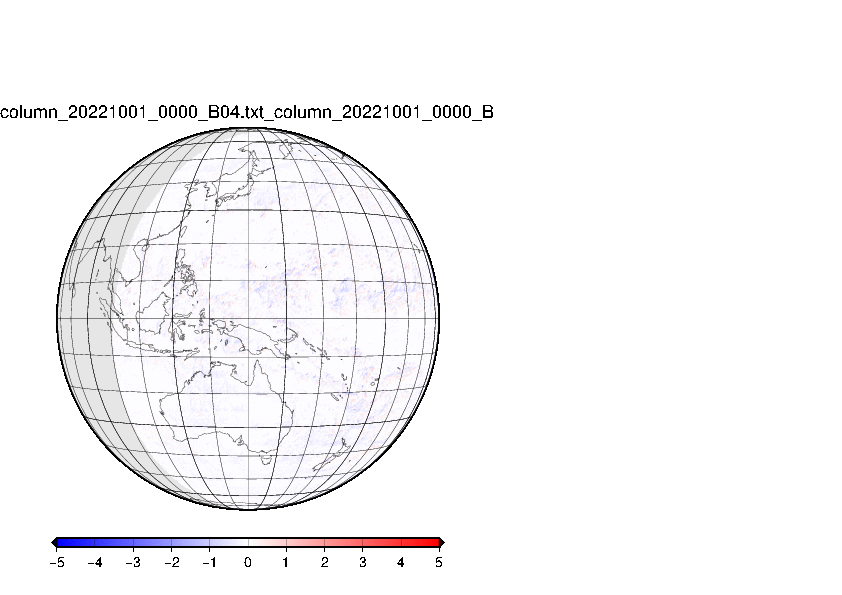 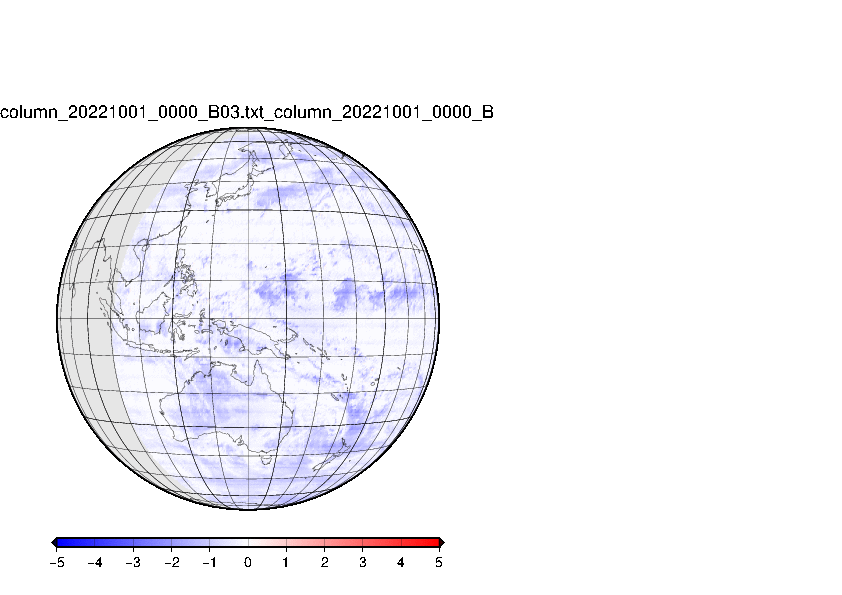 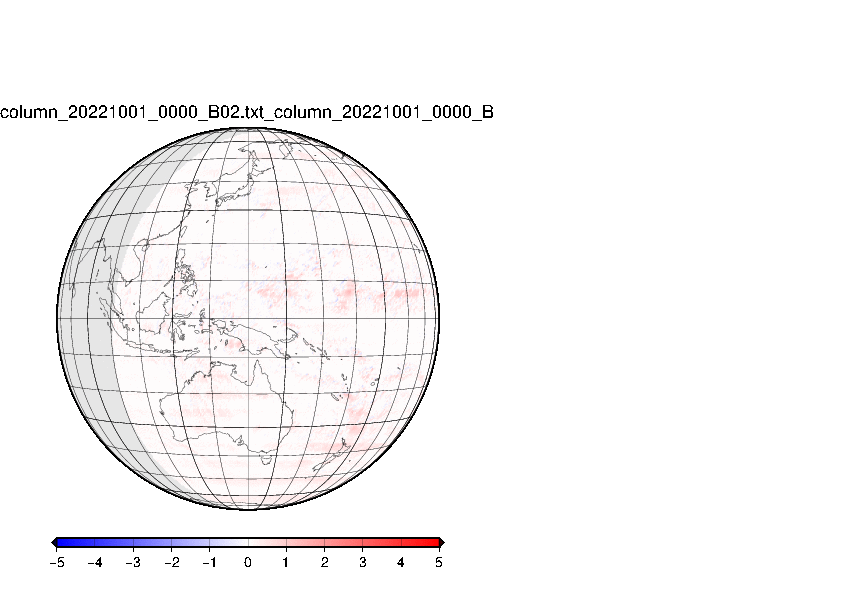 Double difference AHI9-AHI8  by GSICS methods
B02 (0.51um)
B03 (0.64um)
B01 (0.47um)
B04 (0.86um)
( in Oct.,2022)
AHI9 bias against AHI8
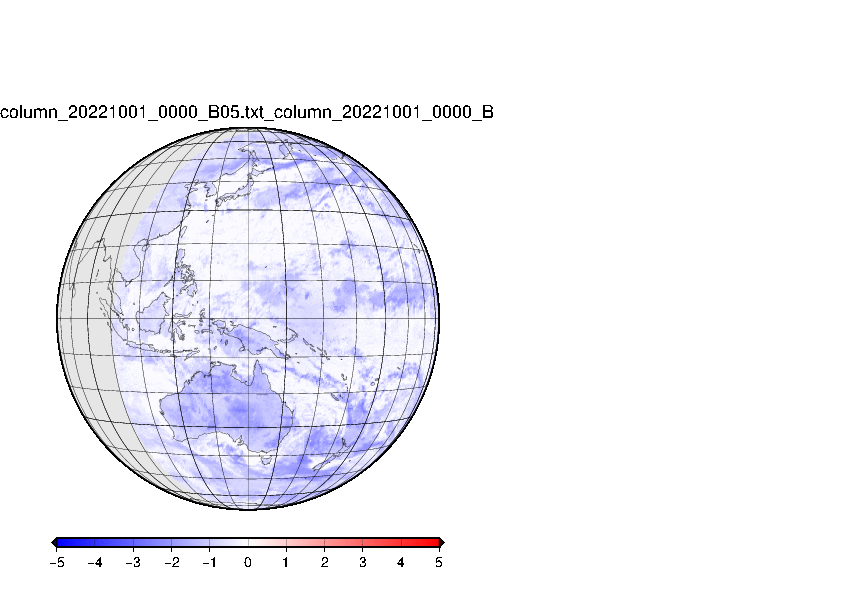 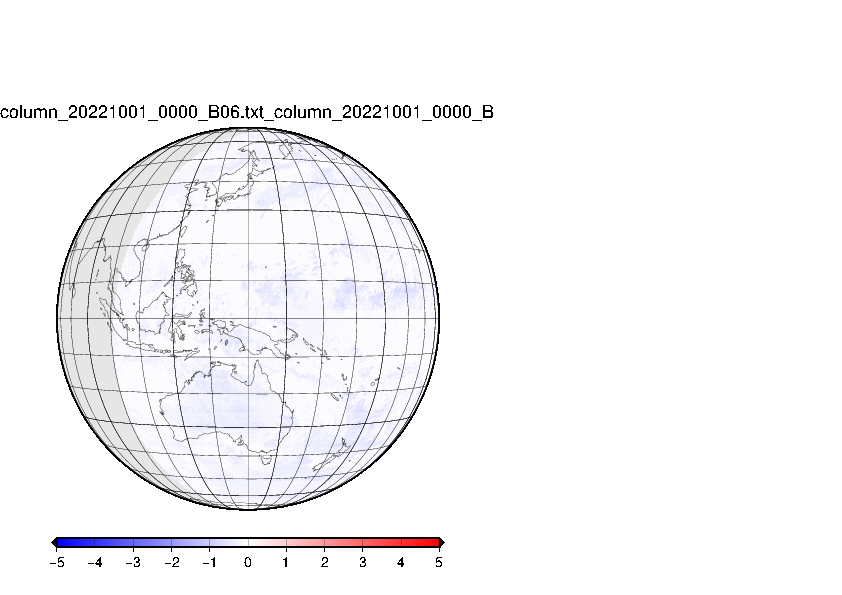 B06(2.3um)
B05 (1.6um)
Large daily variation is not seen.
In B01, AHI9 is 3~5% brighter than AHI8 in particularly around bright clouds like DCC. 
In B03, AHI9 is 2~3% darker than AHI8. B02, B04 and B06 have small differences(within ~1%)
These results are good agreement with the Ray-matching and DCC validations.
11
GSICS Annual Meeting in College Park, Maryland, USA
02 March 2023
Outline
Ray-matching method
Outline of implementation in JMA 
Validation results for AHI8 and AHI9
DCC method
Outline of test implementation in JMA 
Validation results for AHI8 and AHI9
Comparing Ray-matching and DCC methods on AHI9 biases validation
Comparison with the direct comparison(GEO-GEO approach) : AHI9 vs. AHI8
The validation of AHI sensor sensitivity trends
02 March 2023
12
GSICS Annual Meeting in College Park, Maryland, USA
AHI sensor sensitivity trends
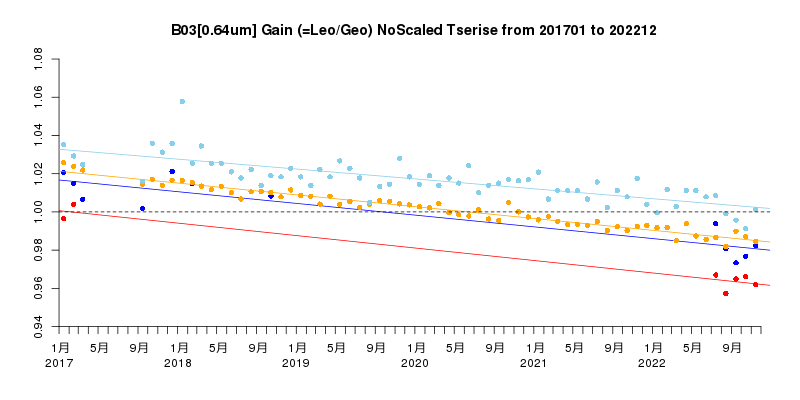 DCC method has larger variations than Ray-matching method.

The trends of AHI9 are good agreement with these of AHI8. (<0.1%/yr)

Although AHI9 had been in standby operation and  AHI9 hadn't observed (except health check) until Dec. 2022, it seems that the sensor sensitivity of AHI9 has changed as well as that of operational AHI8. 

AHI9 data is limited yet (only a few months since operational start). After getting enough data, more investigation are needed.
AHI9 DCC: -0.61%/yr (±0.09%)
AHI9 Ray-matching: -0.65%/yr (±0.07%)
AHI8 DCC: -0.52%/yr (±0.05%)
AHI8 Ray-matching: -0.62%/yr (±0.02%)
B03 (0.64um) against SNPP
Health Check
Parallel Obs.
Jan  May   Sep   Jan  May   Sep  Jan   May  Sep   Jan   May  Sep   Jan  May   Sep   Jan   May  Sep
2017                   2018                  2019                   2020                   2021                  2022
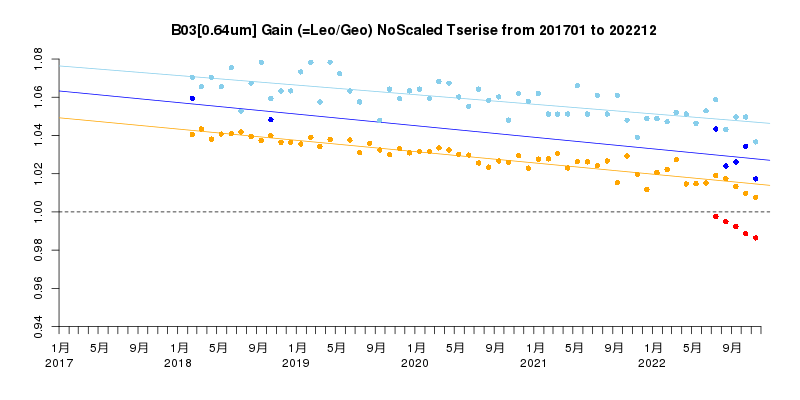 B03 (0.64um) against N20
AHI9 DCC: -0.61%/yr (±0.17%)
AHI9 Ray-matching: NA
AHI8 DCC: -0.50%/yr (±0.06%)
AHI8 Ray-matching: -0.59%/yr (±0.03%)
* No collocations for AHI9 Ray-matching with N20 during past HC periods
Jan  May   Sep   Jan  May   Sep  Jan   May  Sep   Jan   May  Sep   Jan  May   Sep   Jan   May  Sep
2017                   2018                  2019                   2020                   2021                  2022
02 March 2023
13
GSICS Annual Meeting in College Park, Maryland, USA
Summary and future works
Summary
JMA’s operational satellite was switched over to Himawari-9 from Himawari-8 on 13th Dec. 2022.
For operational start of Himawari-9, we validated AHI9 data quality and compared with AHI8 by using parallel observation data.
The differences between AHI9 and AHI8 validated by Ray-matching and DCC methods are within ~5%.
These result also are good agreement with GEO-GEO comparison. 
Himawari-9 had NOT observed since launch in Dec. 2016. (except health check.) However, the sensor sensitivity of AHI9 might have changed as well as AHI on-board the operational satellite Himawari-8.    

Future works
Himawari-9 has solar diffuser as on-board calibration target same as Himawari-8. 
We will work on the SD data analysis after we can get enough data like 1year. 
Some improvements might be needed in our DCC test implementation. 
e.g., applying deseasonalization.
02 March 2023
14
GSICS Annual Meeting in College Park, Maryland, USA
END
That all, thank you for your attention.
Any questions or comments?
Contact: k_kodera@met.kishou.go.jp
02 March 2023
15
GSICS Annual Meeting in College Park, Maryland, USA
Backup slides
02 March 2023
16
GSICS Annual Meeting in College Park, Maryland, USA
SRF differences (AHI8,AHI9 and NPP/VIIRS)
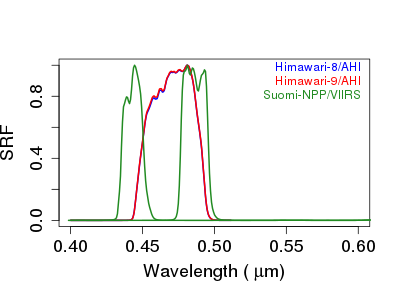 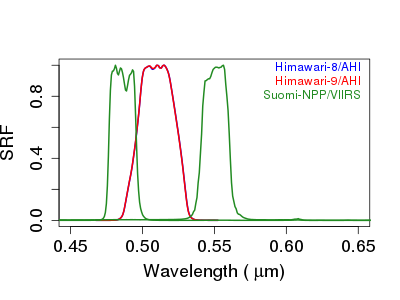 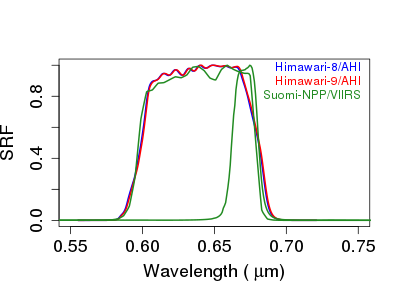 M2
M3
M3
M4
I1
M5
B01
(0.47μm)
B02
(0.51μm)
B03
(0.64μm)
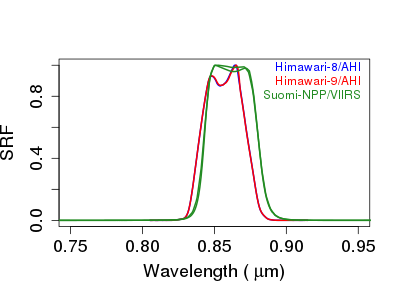 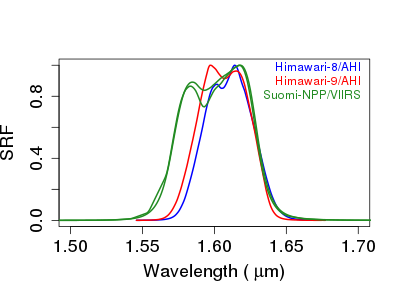 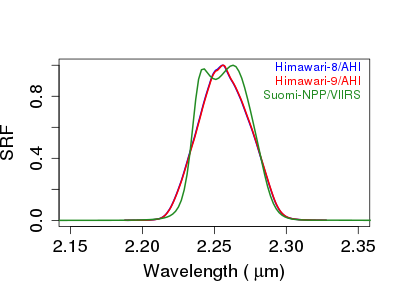 M10  I3
M11
M7 I2
B06
(2.3μm)
B04
(0.86μm)
B05
(1.6μm)
02 March 2023
17
GSICS Annual Meeting in College Park, Maryland, USA
AHI9 biases Comparison by Ray-matching and DCC methods
In Oct,2022
Against N20
Against SNPP
Against AHI8
AHI9 is Brighter
AHI9 is darker
Differences between Ray-matching and DCC methods are within approximately 5%.
In the point of differences between AHI9 and AHI8, Ray-matching and DCC methods are good agreement. (<1%)
However, the AHI9 biases validated by DCC method are larger than those by Ray-matching method.
These may indicate there is room of improvement in our DCC test implementation.
02 March 2023
18
GSICS Annual Meeting in College Park, Maryland, USA
JMA Ray-matching criteria Table
Table A
JMA Ray-matching criteria Table
Table B
Table A
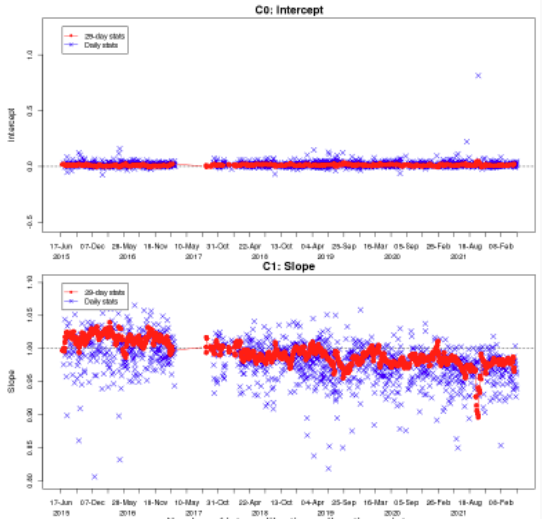 Intercept
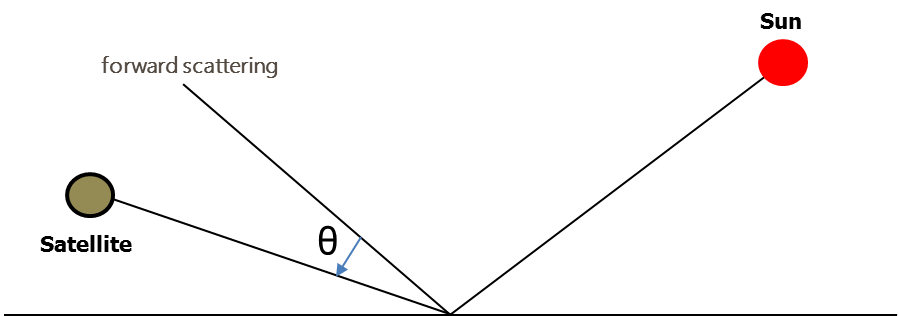 slope
θ： Sun glint angle
Our implementation details – resolution difference -
To considering resolution difference of Input data, our implementation is following way.

Collocating
Matching up AHI 1 pixel with VIIRS 1pixel

Comparison for AHI refl. with VIIRS refl.
Comparing refl. of AHI 1 pixel with average refl. of VIIRS 3x3 pixels in M bands
Input Data we use in ray-matching
AHI : 2km resolution
VIIRS : 0.75km(M) 0.375km(I)
AHI 1 pixel
VIIRS 1 pixel
Match up
Compare
Average reflectance
on 3x3 VIIRS M band pixels
Reflectance of
AHI 1 pixel
Our implementation details – spatial homogeneity -
Pixels in green area are used for checking spatial homogeneity.
The condition of spatial homogeneity check is
STDV of reflectance
Mean of reflectance
< 5%
AHI data
2km / 1pixel
VIIRS data M bands
0.75km / 1pixel
Spatial homogeneity area
Remove outliers in warm scenes
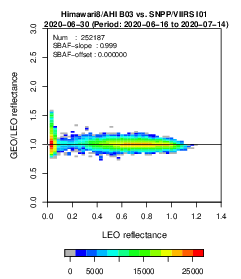 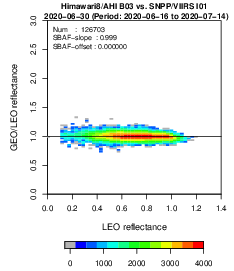 Some outliers
Apply threshold of 273K
Fig.1.  Ray-matching in All scenes (without TB condition)
Fig.2.  Ray-matching in cold scenes (with TB condition of 273K )
02 March 2023
23
GSICS Annual Meeting in College Park, Maryland, USA
Rough uncertainty estimation
AHI9 is Brighter
Bar plots show the biases by validation on 1 month statistic period in Oct.
Error bars mean the range of the biases by validation in 1day period in Oct.
As rough estimation, Ray-matching method seems to have ~1% uncertainty at least.
AHI9 is darker
02 March 2023
24
GSICS Annual Meeting in College Park, Maryland, USA